September
2024
Welcome to Chestnut!
Mr Tennuci
Teacher Profile:
Mr Tennuci
Welcome to Chestnut!

I’m really looking forward to teaching you next year.

Facts about me
I am remaining in Year 6 next year.
I originally come from the south of England.
I love movies from the 1980s (it wasn’t that long ago!) and anything to do with Star Wars and Marvel superheroes.
When I’m not in school, I’m usually entertaining my own three children. I also play in a band, playing either the guitar or bass guitar. Just don’t ask me to do any singing.
2
I look forward to reading your ‘All About Me’ profiles soon!
School Map
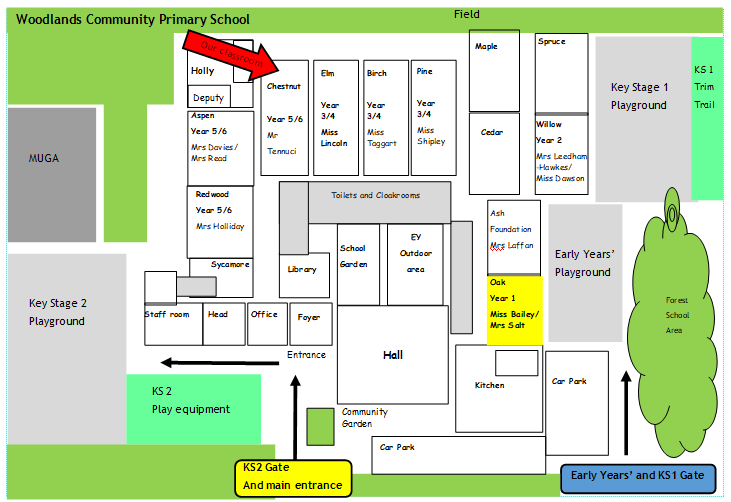 Here is the map of our school site:
3
Yellow    Gate
Registers close 10 minutes after the class gate time.
  
8:35 Drop off  (straight into class) 
3:15 Leave classes      
3:20 Parents Collect
 
PLEASE DO NOT WAIT AT THE GATES
Welcome to Chestnut!
Come into school through the KS2 gate and walk towards the office.
4
Welcome to Chestnut!
KS2 Gate
Registers close 10 minutes after the class gate time.
  
8:35 Drop off  (straight into class)       
3:20 Collect
 
PLEASE DO NOT WAIT AT THE GATES
You will come into school through this gate.
5
Welcome to Chestnut!
You can leave your bike or scooter here.
6
Welcome to Chestnut!
Follow this path.
7
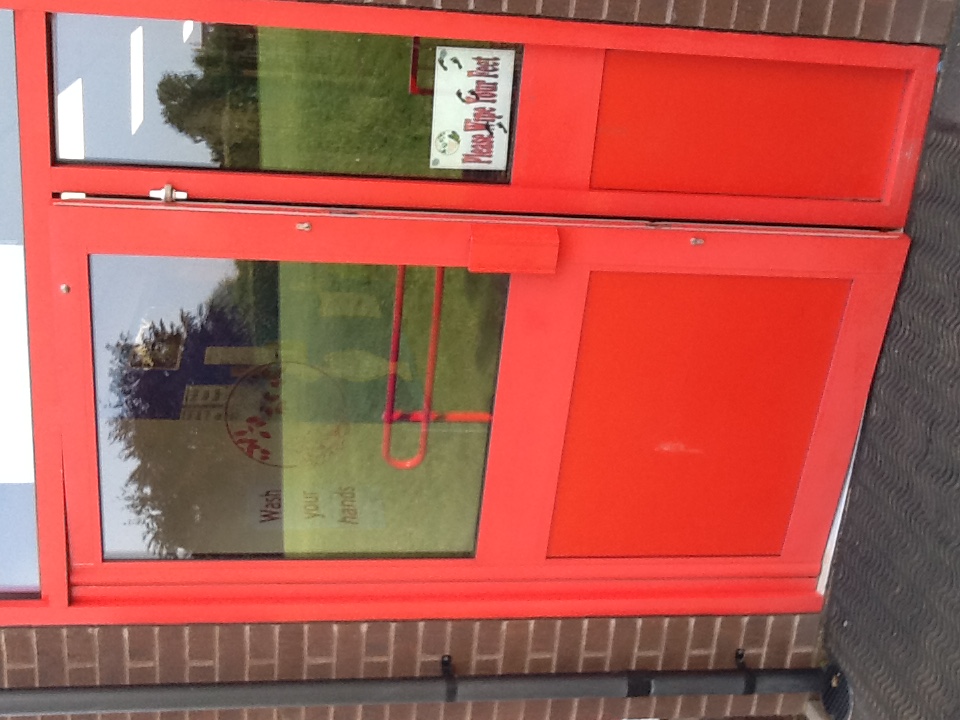 Welcome to Chestnut!
Come into school through this door:
8
Break time!
You will play on the KS2 playground at breaks and lunchtimes:
9
Break time!
Our KS2 playground includes the tyre park!
10
Break time!
Our KS2 playground includes the MUGA!
11
Break time!
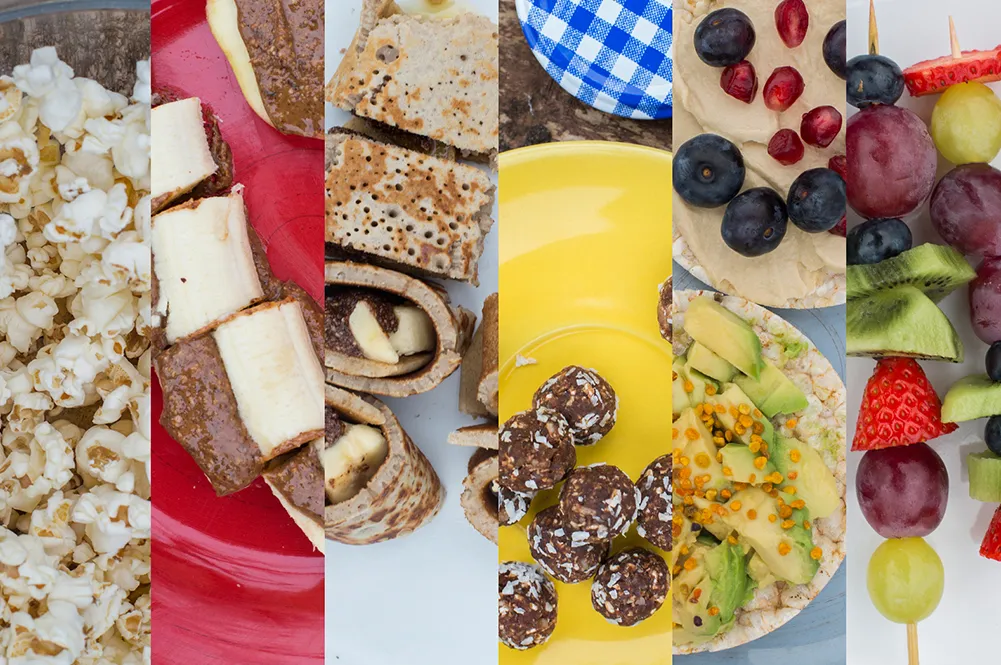 Please bring a HEALTHY snack for break times such as a piece of fruit or a health bar.
Chocolate and sweets are not aloud as snacks at break times.
12
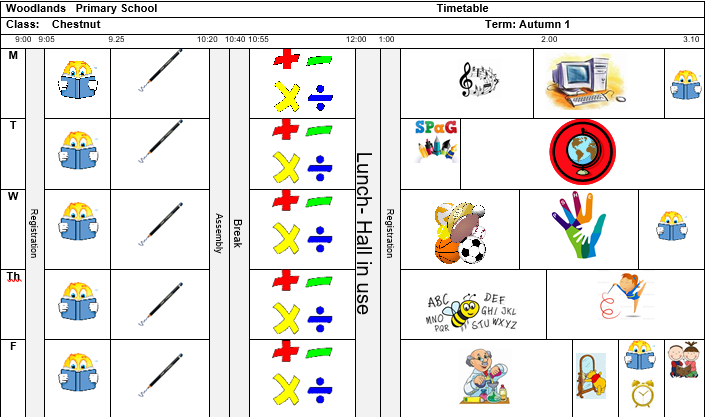 Timetable
Our timetable will look like this! We have Guided Reading, English and Maths every morning and our other subjects in the afternoons.
We will let you know your PE days on your first day back in September, so you know which day to bring your kit into school!
13
Houses:
Here are our school houses, named after important people from Tamworth’s history.

You will still be in the same house as last year – when you win team points, they all contribute to your team effort!

We will be voting for our new Year 6 House Leaders in September.
Which house are you in?
14
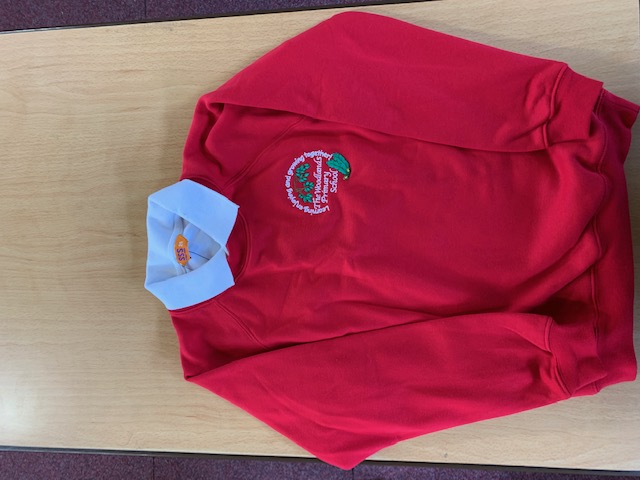 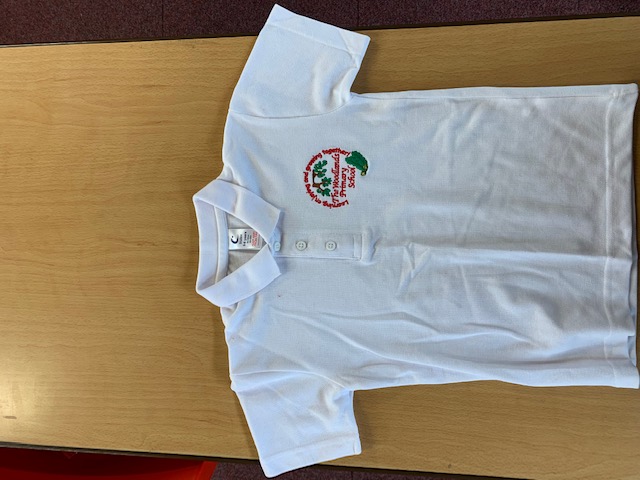 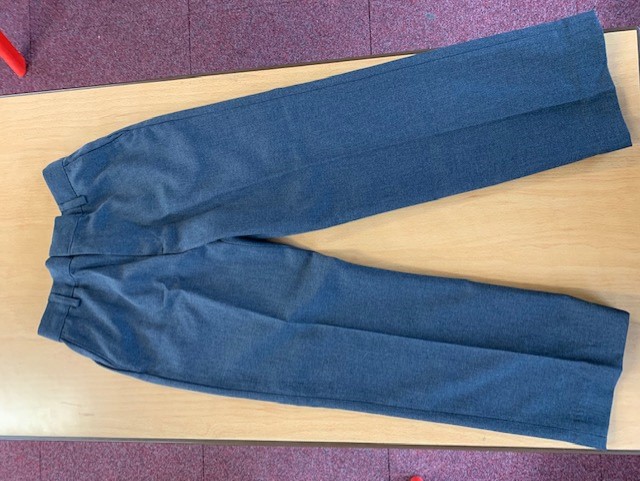 Uniform:
Please wear full school uniform every day.
Please make sure each item of uniform is clearly labelled with your name.
Please wear sensible school shoes – no trainers please.
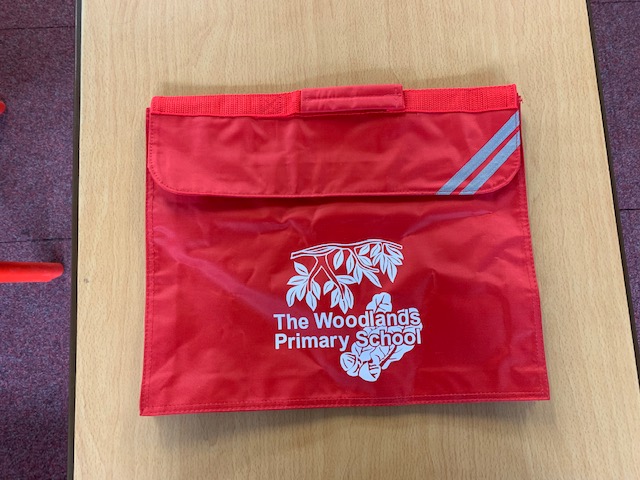 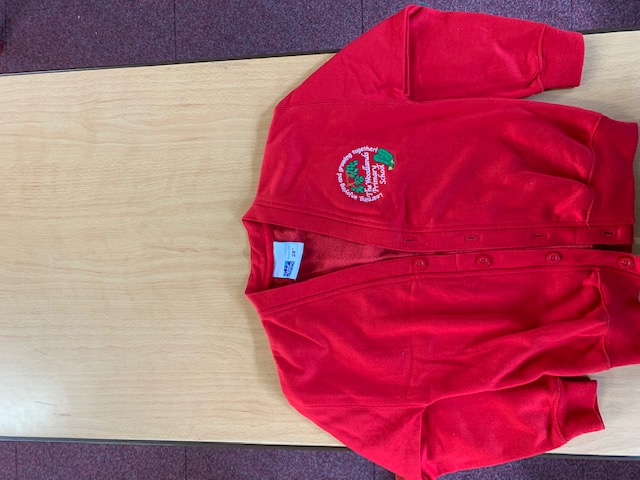 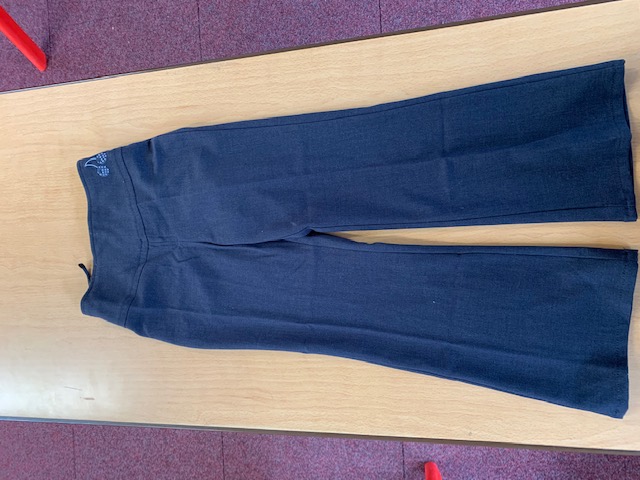 Grey skirts and pinafores are also part of the school uniform.  You can wear red jumpers and cardigans without the school logo.
15
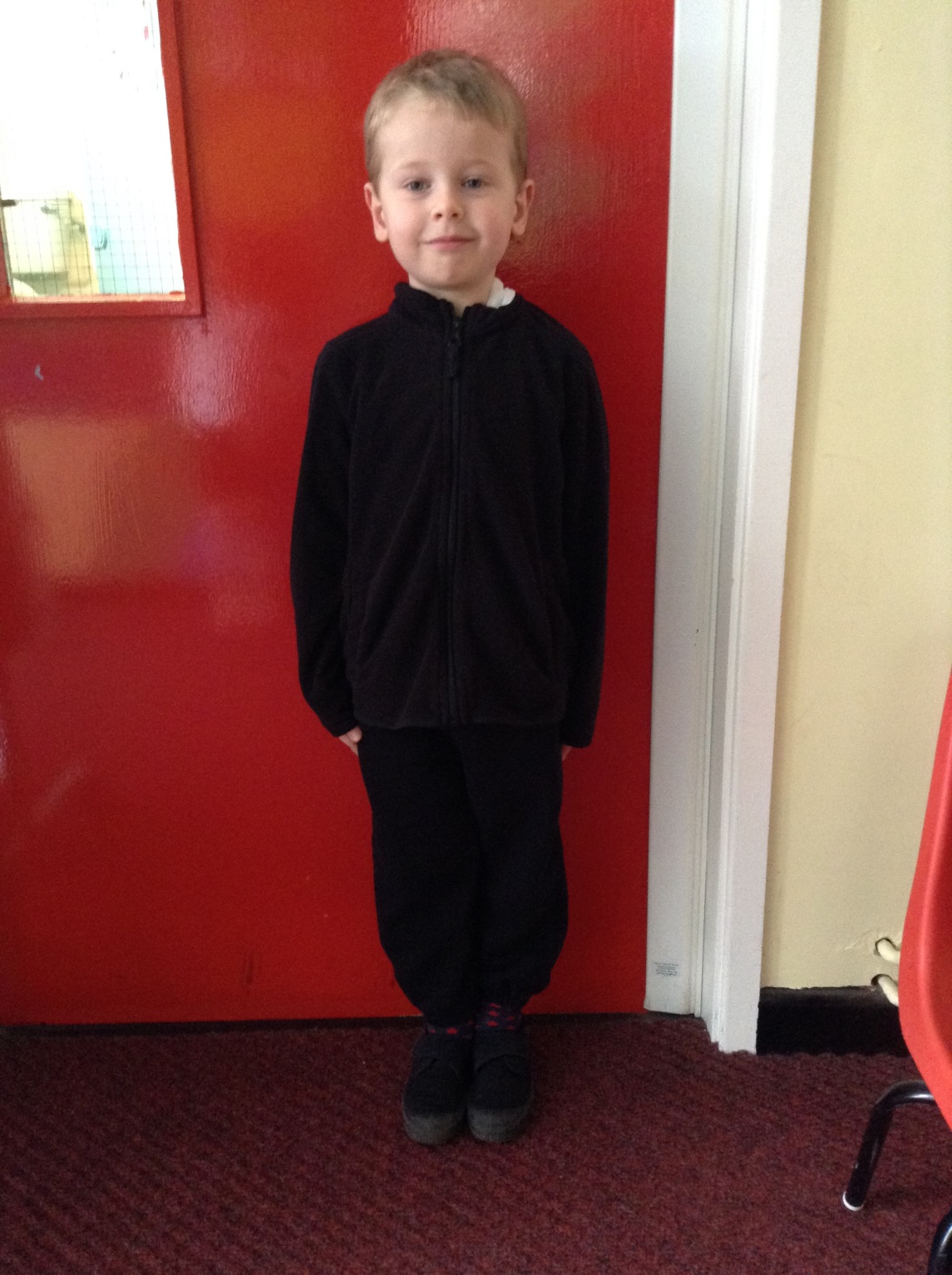 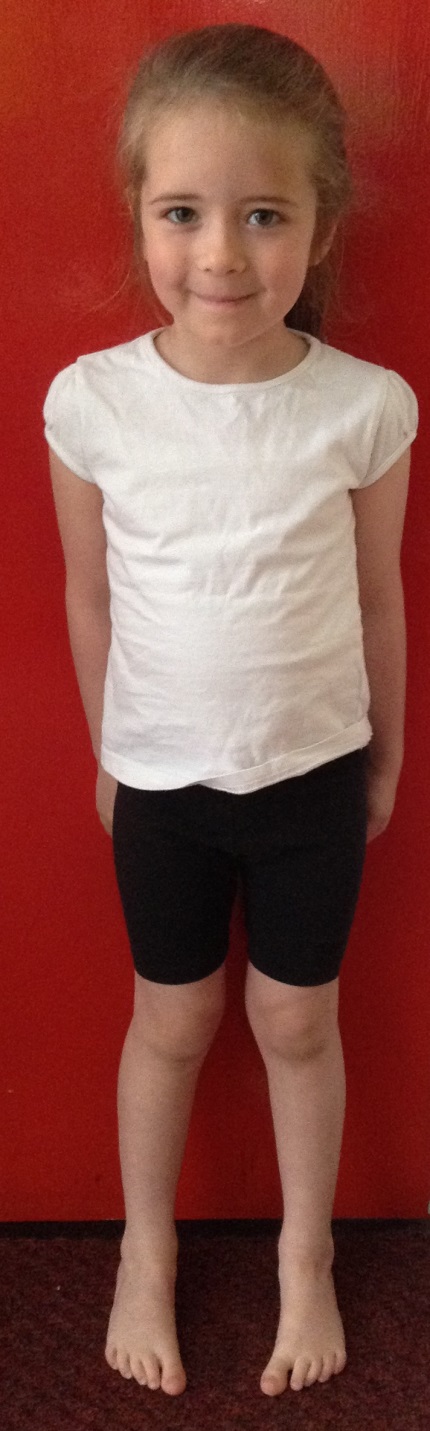 PE Kit:
Please make sure you have your PE kit in school on the days you have PE.
Please make sure each item of kit is clearly labelled with your name.
Please don’t wear earrings on PE days.
If you have long hair, please tie it back on PE days.
Outdoor Kit
White T Shirt
Black jumper/tracksuit top. (No hood)
Black Tracksuit bottoms /Joggers.
Trainers
Indoor Kit
White T Shirt
Black/Navy shorts
You will find out the days when you have PE on your first day back!
16
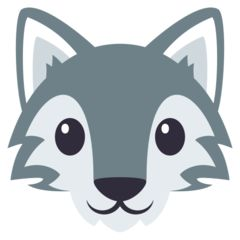 W.O.L.F. days
Woodlands Outdoor Learning in the Forest
Children will have at least one whole day of outdoor, woodland learning each half term.

You will be advised of the date for your class the week before.

We ask for £1 contribution on WOLF day to go towards food and resources for the day’s activities. 

Your child MUST wear appropriate clothing for the activities and weather conditions.

If not dressed appropriately unfortunately, they will not be able to take part in these exciting days.  

Appropriate clothing will include:

A water proof coat
Long sleeves and trousers (Children MUST have long sleeves and covered legs when near the campfire)
Outdoor waterproof footwear (Boots, wellies, walking shoes, old trainers etc.)
A second pair of shoes for when indoors (school shoes, trainers etc.)
Warm clothing
A plastic bag to put wet boots/clothes in.

Your child should come to school dressed in their outdoor learning clothes and will stay in them all day.
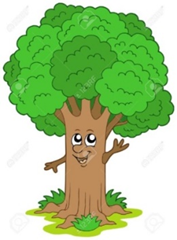 17
Every day, please bring:
A water bottle with your name on
Your coat
Your reading book
Your reading diary
A school bag to hold all your belongings
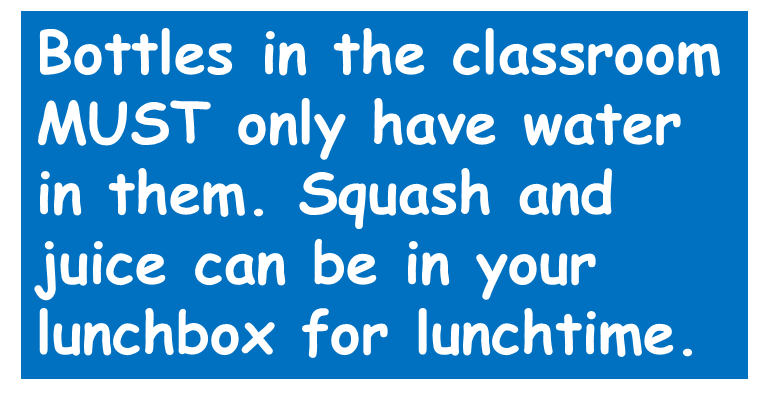 We will provide you with a pencil case and all the stationery you need, so please don’t bring these into school.
18
Have a lovely summer and see you soon!
Mr Tennuci 